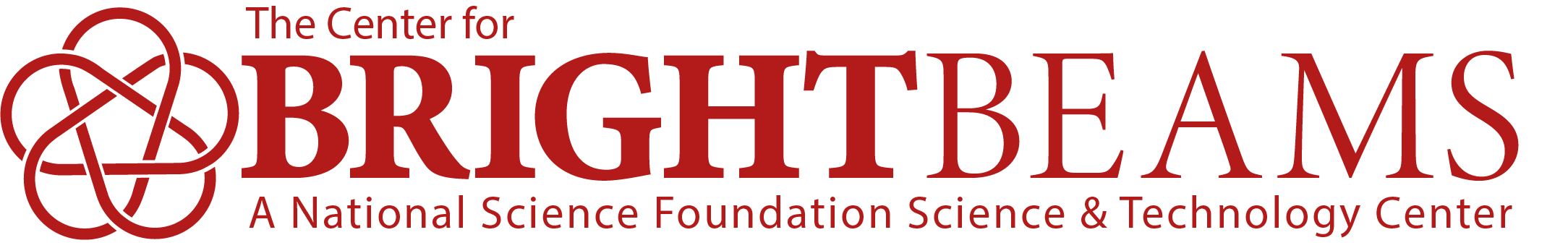 CBB External Evaluation
Meltem Alemdar 
Lizanne DeStefano
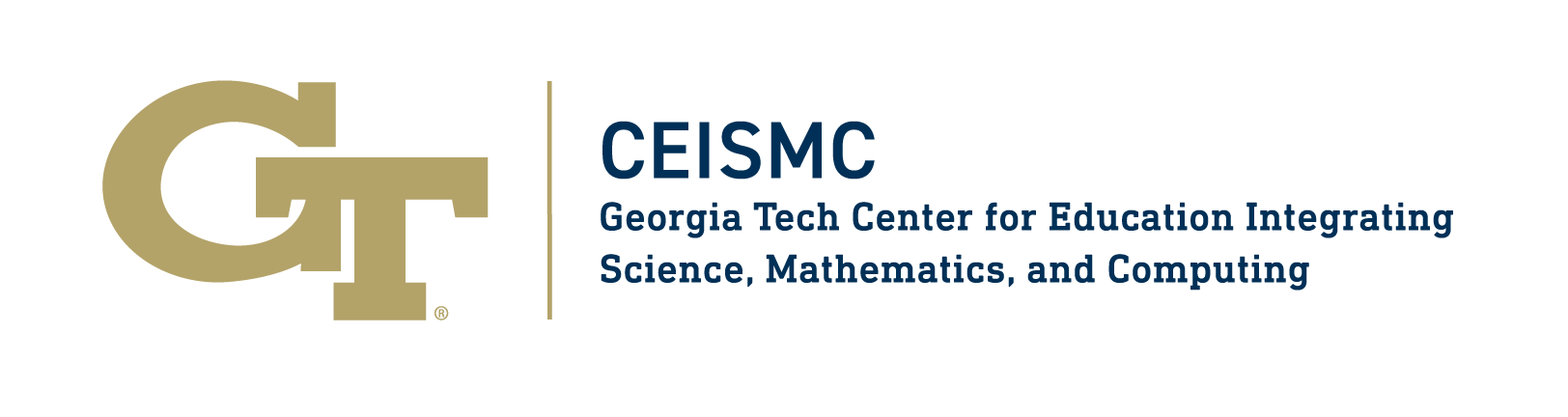 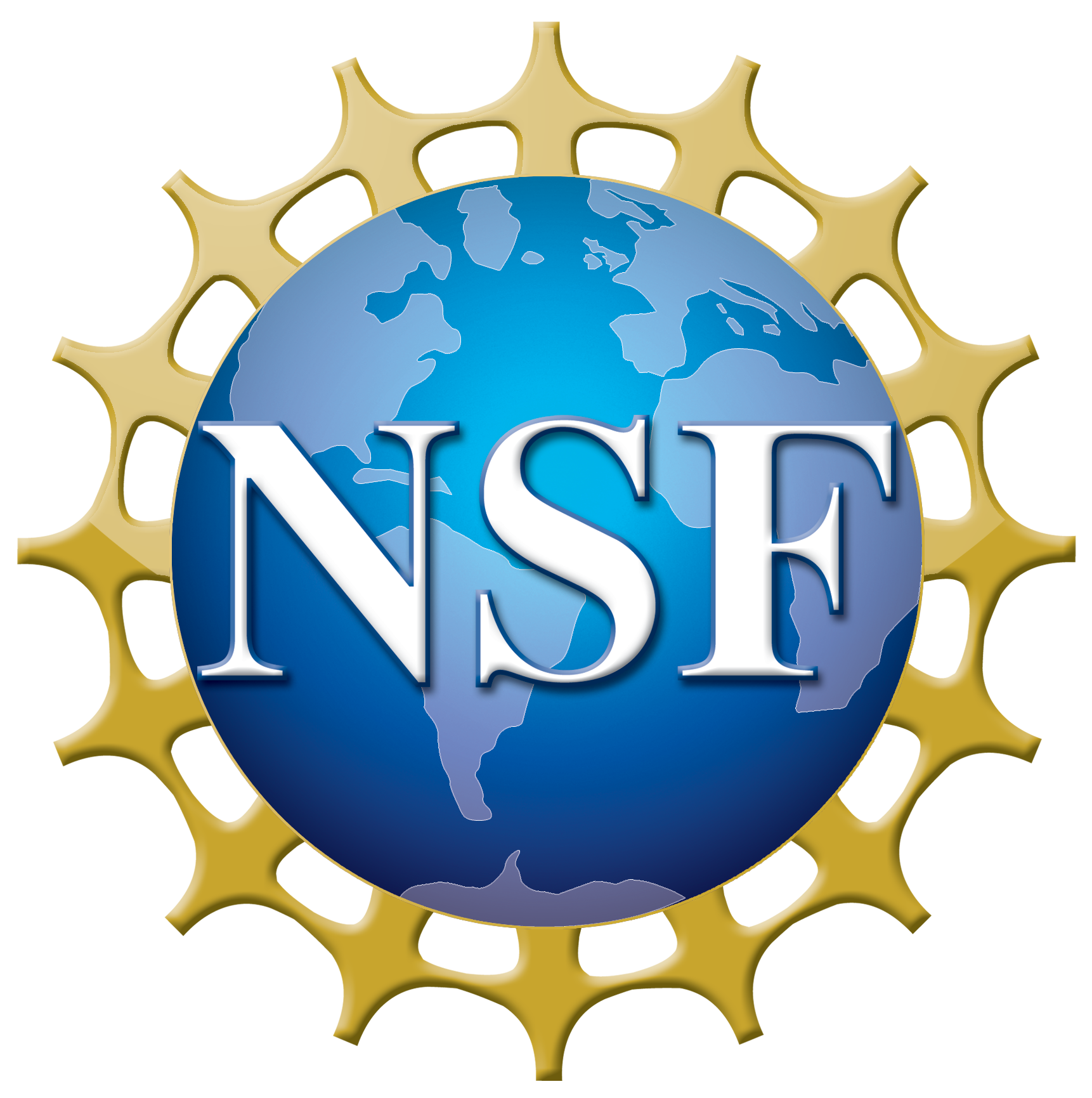 External Evaluation Scope
Evaluators engaged since proposal development in 2nd round
External Evaluators present the results to the leadership and faculty, obtain feedback and guide them for action items.
Evaluation is multi-method, provides both formative and summative information; longitudinal
Based upon the Values-Engaged, Educative Framework (Greene and DeStefano, 2006)

Implementation: Are Center activities happening on-time and as planned?
Effectiveness: Are programs operating effectively?  How can they be improved?
Impact: What is the value-added of Center participation?
Sustainability: What elements of the Center will be sustained? What are the barriers and opportunities?
Data Collection Activities
3
2022 Climate Study: Constructs
Consist of the average rating across multiple items measuring different aspects of the overarching construct. (Strongly Disagree = 1 to Strongly Agree = 5)
Communication & Interaction
Ex. “The CBB website helps me find information about the Center.”

Leadership & Management
Ex. “CBB’s decision-making process is efficient.”

Value & Belonging
Ex. “My contributions to CBB are valued by my peers within CBB.”

Diversity & Equity
Ex. “I feel that CBB members are treated equally by each other regardless of gender.”

Productivity & Impact
Ex. “I am satisfied with the balance between my work for CBB and my work on other projects.”
4
2022 Climate Study Respondent Demographics
5
2022 Climate Study Respondent Demographics
6
2022 Climate Study
7
Focus on Diversity and Equality
8
3-Year Climate Study Comparison
Strongly agree
Agree
Neutral
Disagree
Strongly disagree
9
Other Highlights..
Annual Meeting was praised..
Overall ratings were 67% (Excellent), 24% (Good) 
From Annual Surveys
Leadership of CBB  and it is contribution to the filed was praised by the faculty and trainees
Both trainees and faculty praised the impact of the center on the research, collaboration 
Trainees still praise the support that they received during pandemic
Faculty desires to see the same level of involvement by all faculty
Trainees agreed that they have a lot of opportunities to share their knowledge, and present their research. 
Trainees are interested in grant writing experiences
10